Transition from PRIMARY to SECONDARY school
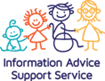 Westminster Information Advice and Support Service (IASS)
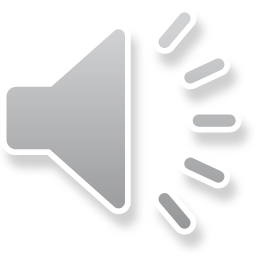 1
Westminster Information, Advice and Support Service (IASS)
Westminster Information Advice Support Service (IASS) offer an impartial and confidential service to parents and carers with children aged 0-25 with special educational needs and disability (SEND)
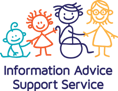 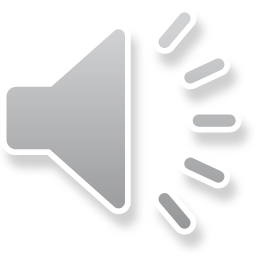 2
[Speaker Notes: Welcome to our information session.  WIASS is a free service for all parents and carers in Westminster who have children with SEND, and for young people aged 16 to 25]
Today’s session
The law & guidance on transitions for SEND pupils 
Preparation for transition to Secondary school for Year 6 pupils with SEND
Transition arrangements for Year 5 pupils with SEND – what to expect & when
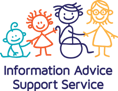 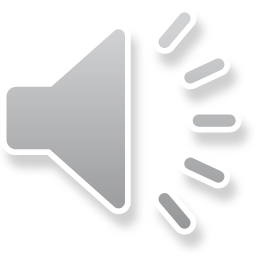 3
[Speaker Notes: Today’s session is for parents of children with special educational needs who are currently in Year 5 or Year 6. We’re going to talk about when the process for transitioning to secondary school should begin for those children on SEN Support and for those with an Education Health Care Plan.]
Why are transitions so important?
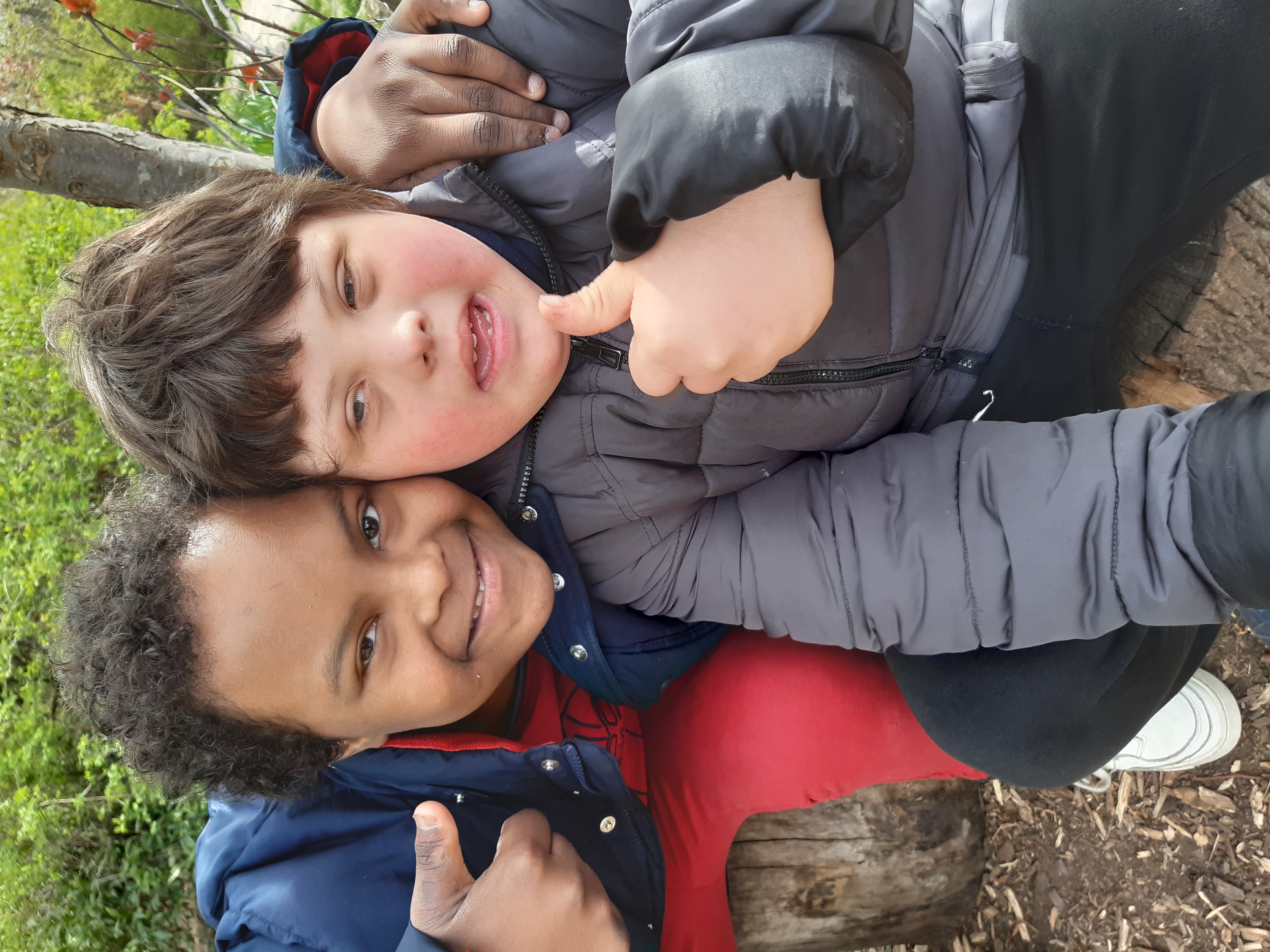 Periods of change can be difficult for all children but particularly for children with SEND and may lead to:
Increased vulnerability
Heightened anxiety

Well planned, structured and supported transitions from the early years, through to young adulthood can support a person’s ability to deal with change and transitions throughout their life
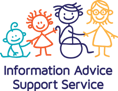 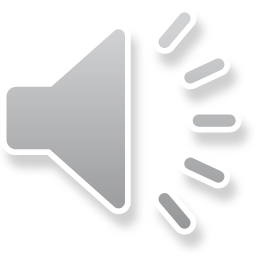 4
[Speaker Notes: It’s really important that your child’s transition to secondary school is well managed by the primary school and secondary school, and that there is a plan in place to support them during this change, whether they have an EHCP or not  

Every child is different and some will need more support than others to make successful transitions

Today we are going to look at what the law and guidance says about transitions from one key phase of education to another,  and we’ll also look at how primary and secondary schools should work together for successful transitions from year 6 to year 7.]
Today’s session
If you want to discuss your child’s transition in more detail, please call our advice line to make an appointment for a 30 minute advice session with one of our case workers

020 7641 5355 or iass@westminster.gov.uk
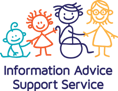 5
[Speaker Notes: You are very welcome to ask questions today by putting them in the chat during the presentation, and we’ll have time for questions at the end.  If you want more detailed and bespoke advice about your particular situation, please make an appointment with one of our case workers who can spend more time going in to your situation in detail.]
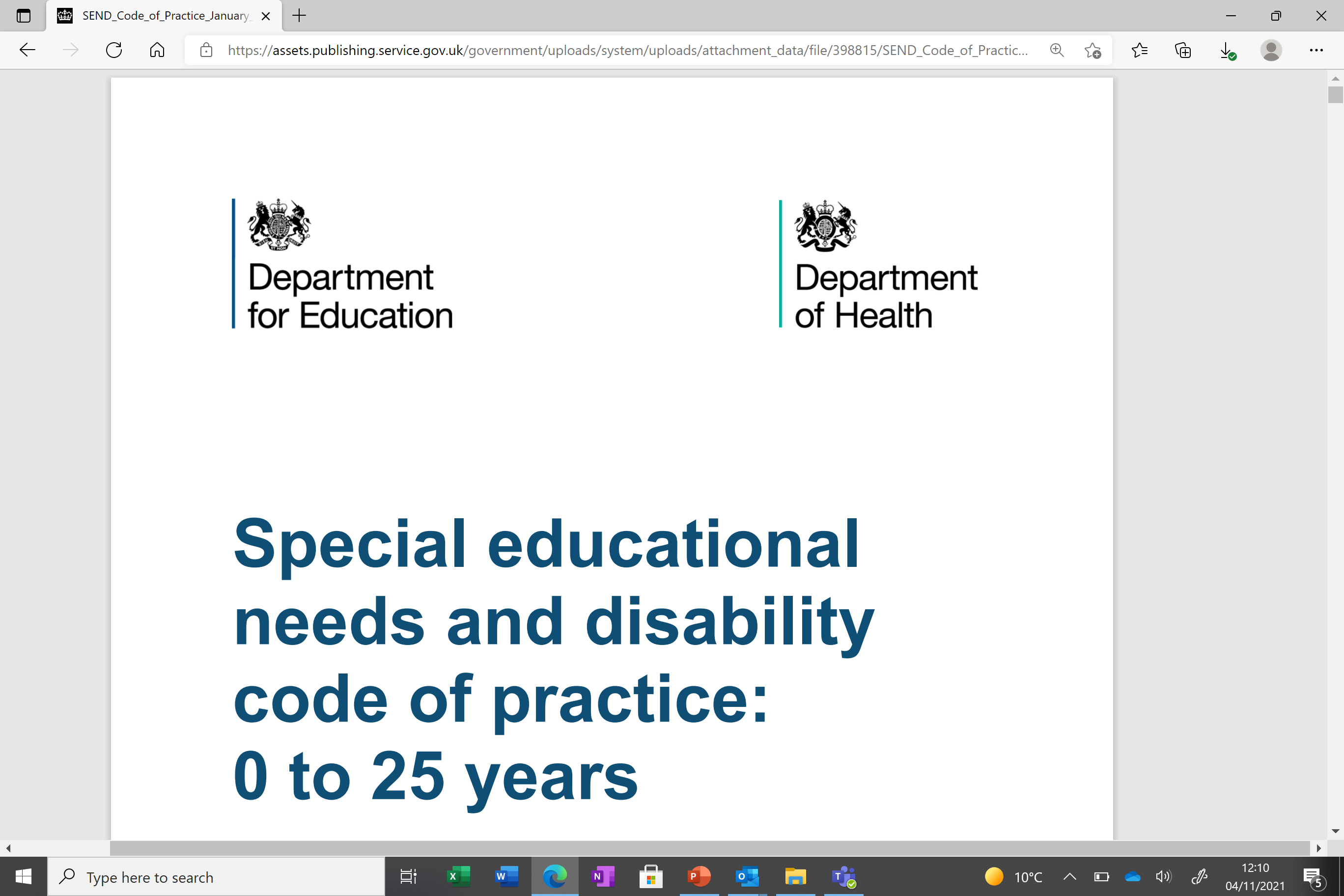 SEND Code of Practice
Details of legal requirements that must be followed without exception

Statutory guidance that must be followed by law 

Explains duties of local authorities, health bodies, schools and colleges to provide for those with special educational needs under part 3 of the Children and Families Act 2014.
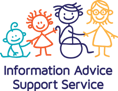 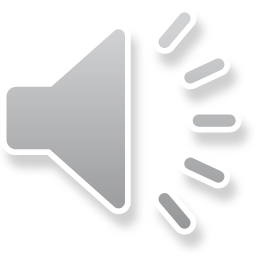 6
[Speaker Notes: The SEND Code of Practice is a set of guidelines that the DfE say local authorities and schools should follow. 
without exception
guidance that must be followed by law – unless there is a good reason not to
And it explains the duties of organisations that work with and support children and young people with special educational needs and disabilitie]
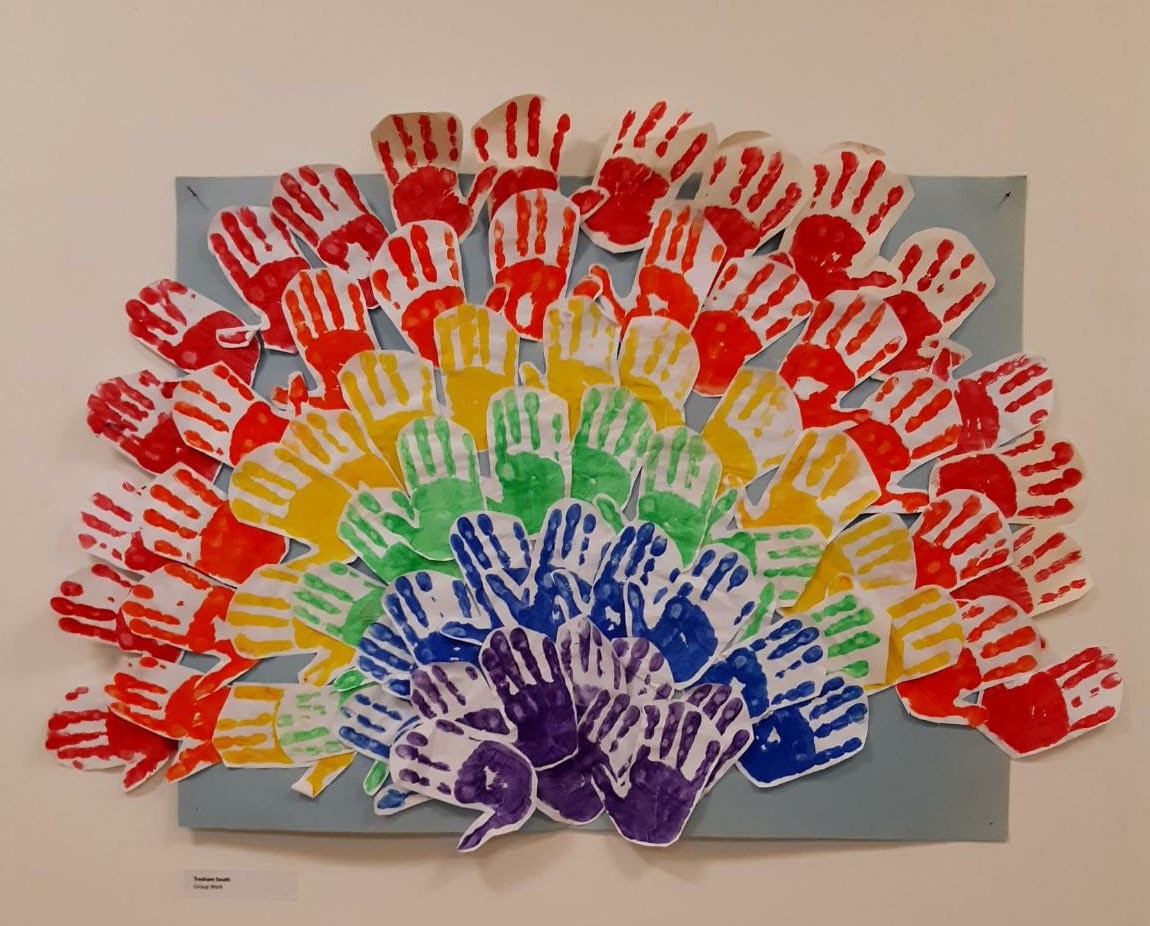 SEND Code of Practice – SEN SUPPORT
Transition 
6.57	SEN support should include planning and preparation for the transitions between phases of education and preparation for adult life. To support transition, the school should share information with the school, college or other setting the child or young person is moving to.   Schools should agree with parents and pupils the information to be shared as part of this planning process.
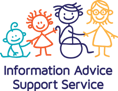 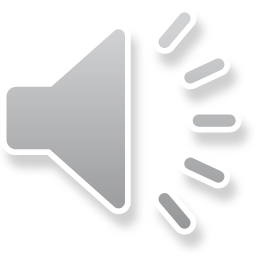 7
[Speaker Notes: The Code makes it clear that planning and preparation for transitions should be a focus for SEN Support pupils, and this includes the sharing of information on your child’s needs and how they have been supported at primary school.]
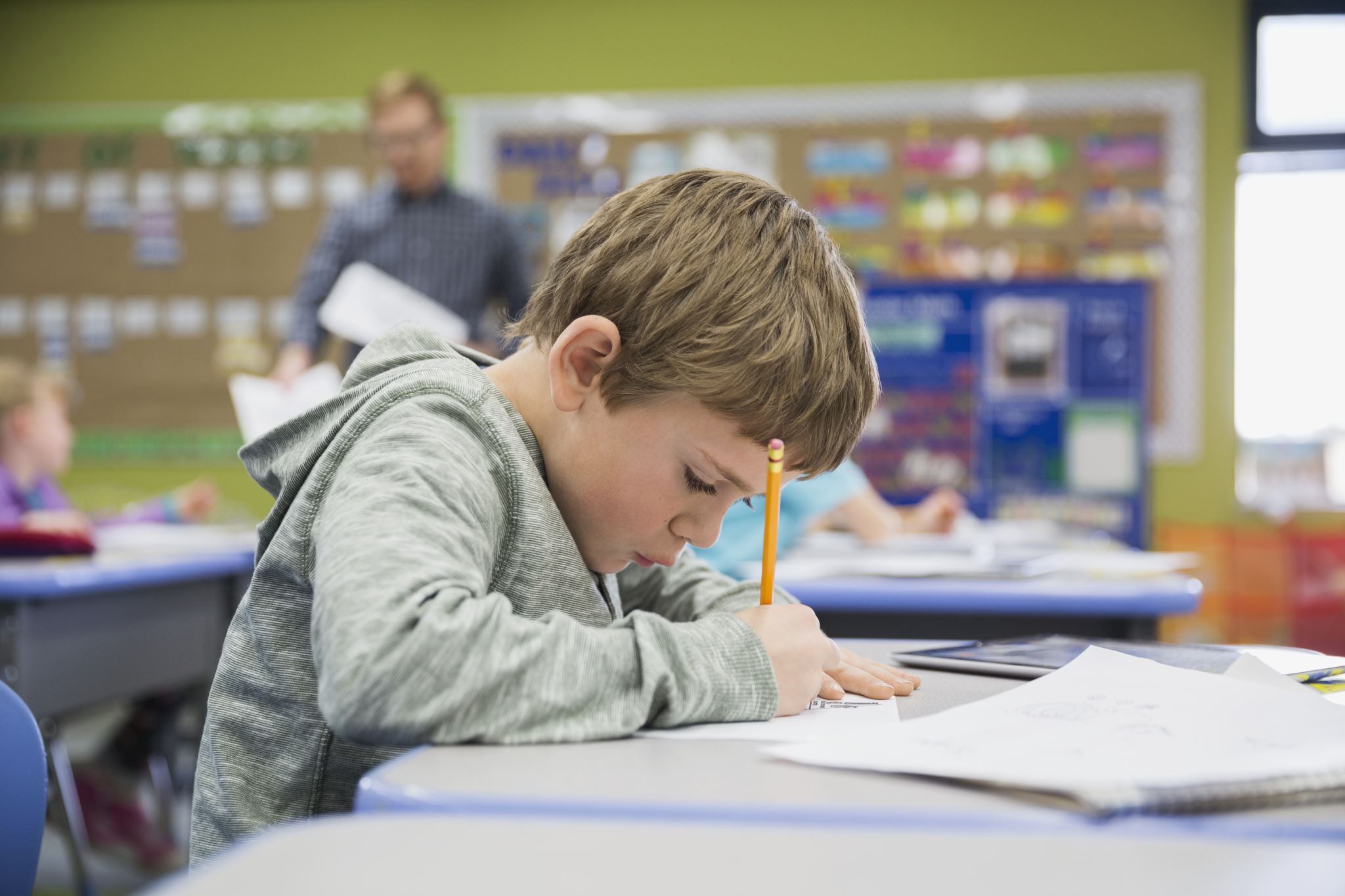 SEND Code of Practice – EHCP
Transfer between phases of education 
9.179 An EHC plan must be reviewed and amended in sufficient time prior to a child or young person moving between key phases of education, to allow for planning for and, where necessary, commissioning of support and provision at the new institution. 
The review and any amendments must be completed by 15 February in the calendar year of the transfer at the latest for transfers into or between schools
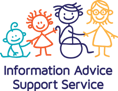 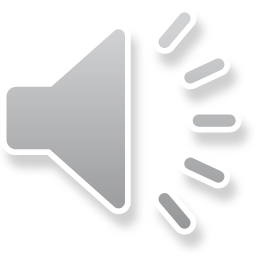 8
[Speaker Notes: Turning to the guidance in the Code for pupils with Education Health Care Plans, it is a requirement for plans to be reviewed and amended in plenty of time before the child or young person moves between key phases of education. This means that if you have a child in Year 6, the latest date for the LA to confirm your child’s Year 7 placement and issue a Final Amended Plan, is 15 February in the year your child will transfer to secondary school
You may receive it earlier than this, but the latest you will receive it is 15 February.]
SEN Support – Secondary School admissions
If your child is on SEN Support you will need to apply for secondary school through general admissions.
https://www.westminster.gov.uk/children-and-education/school-admissions

Start planning when your child enters Year 5

Admissions process begins when your child enters Year 6, deadline usually late October
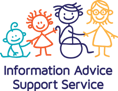 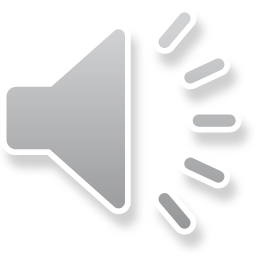 9
[Speaker Notes: If your child has SEN and has been receiving SEN Support you need to apply for secondary school through the normal Westminster admissions process.  This will happen in the Autumn term of the year your child enters Year 6, but you should start planning for this when your child starts year 5.

Information on how places are allocated and on each school’s admissions criteria can be found in the Secondary Schools brochure available via your child’s primary school or from the local admissions team  which you can find by searching online for Westminster Secondary School admissions

You should be receiving lots of information about applying to secondary school from your child’s primary school and it is important that you fully research your options and choices.  

Some schools in Westminster may require your child to sit a banding test in the autumn term of year 6. If your child has SEN and will require reasonable adjustments to be made for these tests, please discuss this with your child’s primary school (SENCO) and also contact the school at which they will be sitting the test.]
SEN Support – choosing a secondary school
Information from current primary school 

Any professionals working with your child

Read the school’s SEN Information Report 

Visit secondary schools and find out what support they offer to Year 7 SEND pupils

Consider factors such as curriculum offer, enrichment activities, school size, journey times etc in relation to your child’s needs
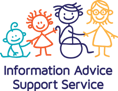 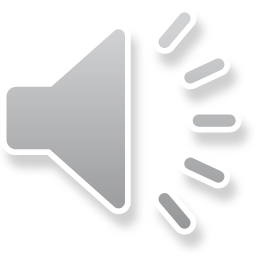 10
[Speaker Notes: When it comes to choosing a secondary school you first need to look at the admissions criteria for the schools you might want to apply to.  In addition to that,  you could talk to your child’s primary school SENCO or any professionals working with your child who may be able to help you think about the kind of environment that they will do best in. 

You can also research the school’s SEN Offer which will explain how they support pupils with SEN and what provision is available at the school. This is called the SEN Information Report and you will find it on the school website. For example, this will tell you how they support pupils in Year 7 who may be vulnerable or need additional support when they first start secondary school. 


Then you might want to consider other factors when making a choice amongst your local schools. 

Other information you can look for might include the curriculum that is on offer. What is their curriculum offer?  What enrichment activities can your child do? How big is the school and hw will the environment affect your child.  How does your child cope with travelling?  So although you need to apply through the general admissions process there is a lot you can inform yourself about before you list your school choices.]
SEN Support – sharing information
Have a meeting with the primary school SENCO to discuss any additional support your child may need to prepare for Year 7

Ask for a meeting with the secondary school SENCO to discuss your child’s Year 7 support plan

Be clear what your child’s needs are, how they have been supported, and what they will need in Year 7

It is a requirement that primary and secondary schools work together to share information about all the pupils that will be joining Year 7
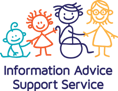 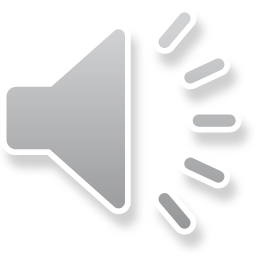 11
[Speaker Notes: When your child’s secondary school is confirmed to you by the westminster schools admissions team, you can start planning for their transition to the new school.  
You can talk to the primary school SENCO about how your child can be supported during Year 6 to prepare them for Year 7
You can ask to meet with the secondary school SENCO to find out what support they can offer, and so that you can tell them about your child, what their needs are and how they have been supported at primary school.  
It is a requirement that primary and secondary schools work together to share information on all the pupils that will be joining year 7 so the school SENCOs will also be talking to each other.]
EHCP – Year 5 Phase Transfer Review
Planning begins at Year 5 Annual Review

Transition related outcomes can be added to EHCP at this stage

Complete School Preferences form summer term of Year 5
Make sure you complete and return this form promptly
If you don’t, LA may assume you are not stating a preference
Consultations can take place as early as summer term of Year 5
Section I should be finalised during the Autumn term and a Final Amended Plan issued to you naming Secondary placement by 15 February in the year they are transitioning
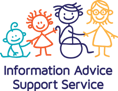 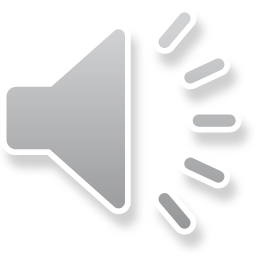 12
[Speaker Notes: If your child has an Education Health Care Plan you will not make an application through the general admissions process. You will need to work with the local authority SEN team.  It is important that everyone is satisfied that the school you are asking for is able to meet your child’s needs before the school is named in Section I of your child’s EHCP. 

There are two opportunities for you to make a request for your child’s secondary school. The first of these is at the Phase Transfer Review usually held during Year 5 in order to meet the 15 February deadline in the year your child will transfer schools.  You can let the LA know what your choice of secondary school is at this meeting. 

However, you will also receive a letter from the LA usually before the end of the summer term when your child is still in Year 5.  This is called the School Preferences Form. You MUST complete this form and send it back to the LA promptly.  If you don’t, the LA may assume you are not making a request for a specific school and they may name one for you in the Final Amended Plan.  It doesn’t matter if you’ve already discussed Year 7 at the Review, you have to complete this form and return it by the LA’s deadline. 

The LA will then consult with the school/s you have requested – this is a requirement under the Children & Families Act and the SEND Code of Practice – and once they have completed the consultations and the school has responded the LA will then amend your child’s plan to state in Section I the secondeary school your child will be attending from September. 

It is a good idea to start attending open events at secondary schools during the autumn term of Year 5 so that you are already well informed about the choices]
EHCP – Appealing Section I
What if my preference for secondary school is not named by the LA in the Final Amended Plan or the LA fails to secure a place for my child?
	
LA issues the Final Amended Plan naming your child’s secondary school
If you are unhappy with Section I you have the legal right to appeal to the SEND Tribunal
Start the process as soon as possible - aim to have the appeal concluded in plenty of time before September
For more information on the appeals process please contact Westminster IASS as soon as you receive the LA decision letter and the Final Amended Plan.  
www.westminsteriass.co.uk
020 7641 5355
iass@westminster.org.uk
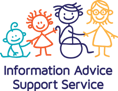 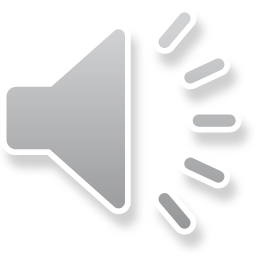 13
[Speaker Notes: If you are unsuccessful in gaining a place at your preferred secondary school, you do have the legal right to appeal the school named in Section I of the Plan. As soon as you receive the Final Amended Plan naming the school your child will attend from Year 7, you should begin th eappeal process to make sure your appeal is concluded before the start of the new school year in September. 
Please contact Westminster IASS for advice on making an appeal.]
Transitions for children with SEND:What are the issues?
Anxiety over starting a new secondary school – coping with different subjects/new teachers/new friends

Academic - if your child is performing below age related expectations – how will they cope with the change in the way subjects are taught/increased homework? 

Physical - a change in routines and/or or lack of specialist support. Can they tie their own shoelaces or do up a tie?

Sensory needs - Adapting to changing environment and new surroundings
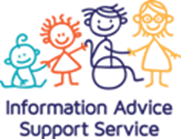 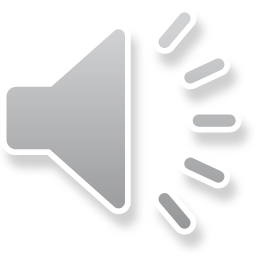 14
[Speaker Notes: There are many reasons why you and your child may be anxious about the transition to secondary school and for children with SEND this can be more difficult. 

When you are speaking to your child’s primary school or the new secondary school, you might find it helpful to think about some of the areas listed on this slide and how your child may feel about them, so that you can work with the schools to make sure the right support is in place, or if your child has a Plan, that the right provision is written in to your child’s EHCP.  Think about what your child’s needs are, and how those needs may be impacted by the change in school.  Think about what support they might need before, during and after the transition. 

If your child doesn’t have a Plan but is on SEN Support, your child’s current primary school should be sharing information with their secondary school, and you can ask for a meeting with the SENCO at the new school to discuss your childs SEN Support Plan and their needs in relation to the transition.]
Guidance on secondary transitions
Primary and Secondary schools should have a thorough transition policy for Yr 6 
A successful transition involves both schools working together

Schools should ensure that 
children’s needs are at the centre of the transition process    
children and parents/carers are fully involved in the process 
there are clearly defined timescales, roles and responsibilities in relation to transition.
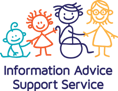 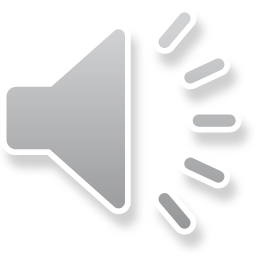 15
[Speaker Notes: Once your child’s school place is confirmed, primary and secondary schools will start planning for the transition. 

Once your child is in Year 5 or Year 6, you should be having regular discussion with the SENCO about their progress and about their support Plan, and you can start discussing what the transition programme should look like for your child during years 5 & 6 and into year 7.]
Guidance on secondary transitions
Primary schools should ensure that:
information is transferred to secondary schools as soon as possible
secondary schools are briefed about the attainment of Year 6 pupils
Year 6 teaching focuses on readiness for secondary school

They involve children and families in preparing for secondary school eg –
Travel training / road safety 
PHSE lessons 
Workshops and preparation days
Visits to the new school
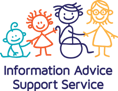 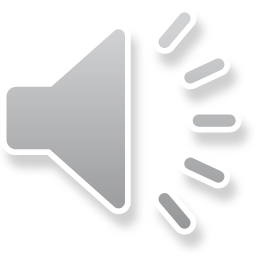 16
[Speaker Notes: Primary and secondary schools r work closely together to prepare all Year 6 pupils for the transition to Year 7.  

Primary schools need to ensure that they share information with secondary schools as soon as possible, They should transfer all relevant information on their Year 6 pupils to the new school, this includes attainment information (how well they do academically), but also when a child has additional needs it should include information on how they have been supported at Primary school. 

Year 6 teacihing needs to focus on readiness for secondary school, so primary schools should also be planning a programme of events and lessons for Year 6 pupils.   This might include travel training (road safety awareness), PHSE sessions which cover healthy minds, including emotional wellbeing, resilience, mental health , workshops on transition to secondary, preparation days at primary school, trips to visit their new schools once places are confirmed etc.]
What primary schools can do:
Share as much information as possible about your child with their secondary school 
Agree individual transition plans for children who may need extra support
Enhanced provision
Transition related outcomes

Complete a one page profile of your child which could include 
Details of their particular difficulties eg with mobility, communication etc
Strategies that support your child’s learning eg extra time for tasks, one to one support, visual timetables, handwriting aids
Strategies that help them cope with school life eg movement breaks, time out, or a buddy system in the playground


Teaching and support staff from both the primary and secondary schools should take joint responsibility for ensuring that the transition process is effective
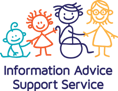 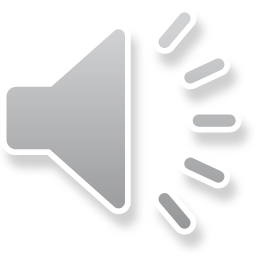 17
[Speaker Notes: Click 
If your child is on SEN Support you can ask the primary school what information they will be sharing with the new secondary school. 
CLICK
You can discuss their SEN Support Plan and any additional support your child may need for a successful transition. If your child has an EHCP, you  can ask for some transition related outcomes, and if necessary some enhanced provision to be written in to the Plan at the phase transfer review. For example, could they make some additional visits to the secondary school before the end of the summer term? 
 Some children may need other support eg visual timetables / social stories etc to help them through the transition.


You can also ask for a meeting with the primary and secondary school SENCOs to discuss your child’s transition. If your child has an EHCP they may be able to attend the next Annual Review. 


CLICK
 You can also ask for a One Page Profile to be completed, which summarises your child’s needs and the best way for them to be supported at school.]
What secondary schools can do:
induction briefings or other types of sessions for pupils eg
 
to meet form tutors, heads of year, or other key staff
sessions for parents
or have a physical and/or virtual tour of the school. 

Have clear plans in place for supporting your child in Year 7  eg
Nurture group
SEN centre (somewhere for your child to be supported during the school day / quiet time)

You should discuss the options with your secondary schools.
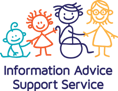 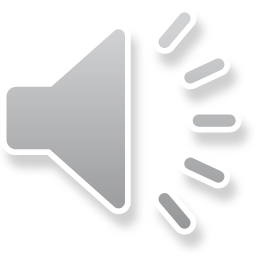 18
[Speaker Notes: As I’ve already said your child’s primary school should be working to prepare all Year 6 children for the transition to secondary school and if your child has SEN then they should be talking to you about any additional support your child may need. 

At the same time there are things the secondary school can be doing, we’ve already discussed some of these but once your child’s place is confirmed, there are lots of suggestions here for how secondary school should be preparing you and your child for the transitions]
Supporting your child with transitions:
Talk to your child about their new school and look at the website and/or any of the transition information the school provides eg videos, online sessions etc.
Take regular walks to the new school or practice the journey together 
Start introducing school routines
Introduce new clothing – uniform, school bag
Speak to the SENCO if you have any concerns
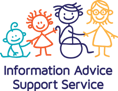 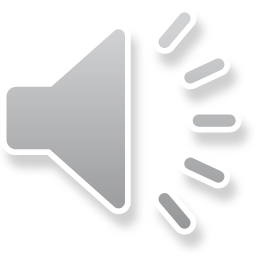 19
[Speaker Notes: You can also support your child at home to prepare them for the move to secondary school.

Look at the school website with your child

Practice the journey together

Start introducing the new routine

Introduce the new uniform / school bag

Speak to the SENCO if you have any concerns]
Useful links:
www.westminsteriass.co.uk
https://www.facebook.com/WestminsterIASS

Scan here for the Westminster Local Offer

SEN advice for parents & YP
https://councilfordisabledchildren.org.uk/
https://www.ipsea.org.uk/
https://www.sossen.org.uk/
https://www.contact.org.uk/

Make it Happen (formerly Westminster Parents Participation Group)
Parent volunteers providing a support network for parents with disabled children in Westminster
Website: wppg.org.uk   Email: info@wppg.org.uk
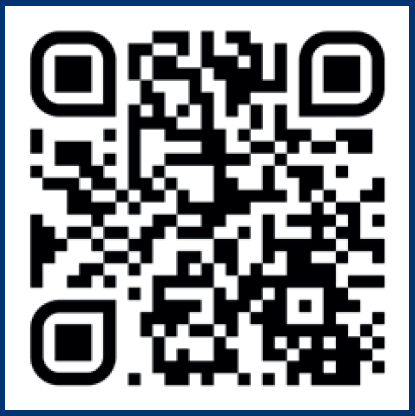 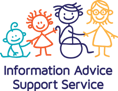 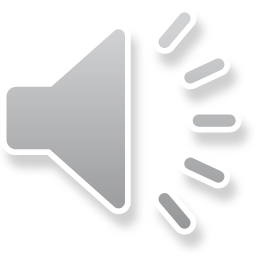 20
[Speaker Notes: Thank you for watching this information session. 
For more information, advice and support please look at our website www.westminsteriass.co.uk where you will also find our contact details.]